证明LUP分解算法的正确性
廖玺然
Algorithm
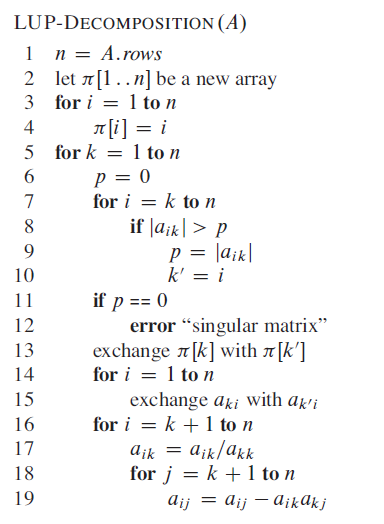 Invariant
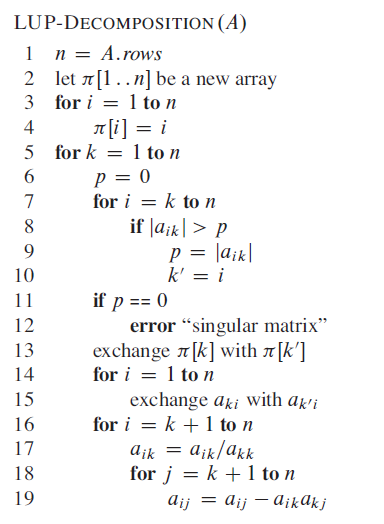 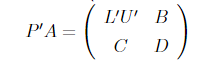 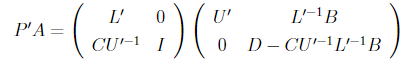 Process
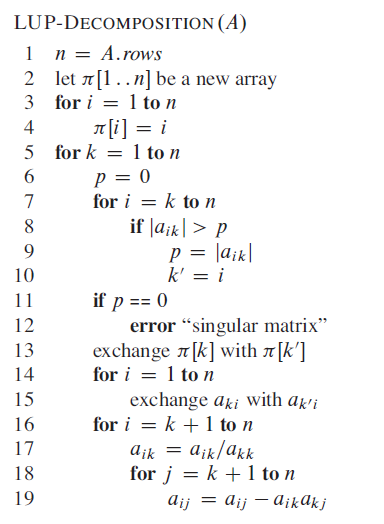 Initialization:
L’: 1×1, U’: 1×1.
Process
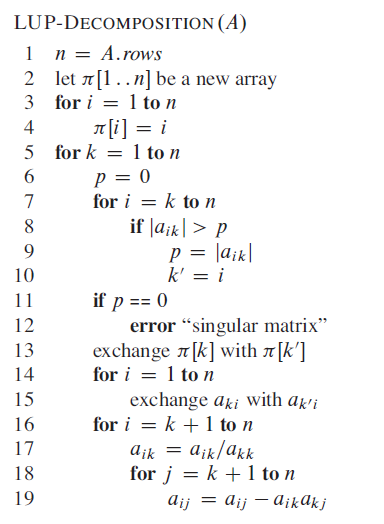 Maintenance:
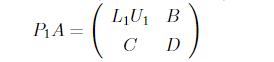 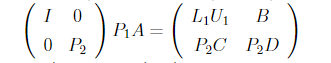 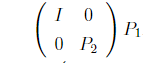 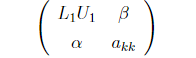 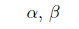 Process
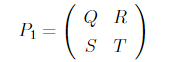 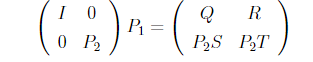 Process
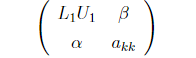 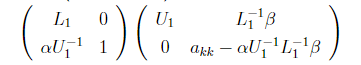 Process
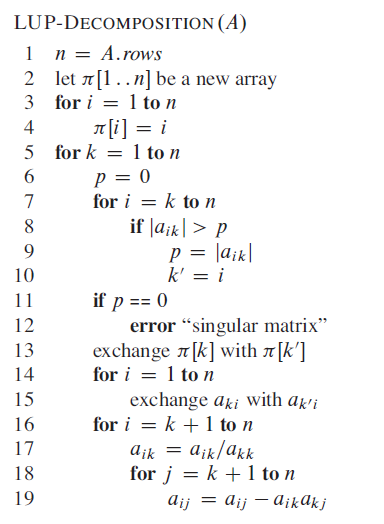 Termination:
L: n×n, U: n×n.
谢谢！